Update on EPIC MAIAC V2 Algorithm: Atmospheric Correction 



Alexei Lyapustin, GSFC
Sujung Go (UMBC), Y. Wang (UMBC), 
S. Korkin (USRA), O. Torres, A. Marshak

DSCOVR STM
NASA GSFC, Oct. 6-8, 2020
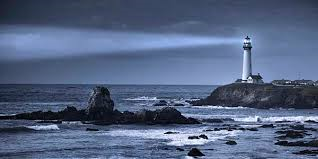 Overview
MAIAC v1 processed 2015 – 2019 data
Reported products: CM, QA, AOD0.44, spectral BRF, and BRDF model parameters over land; AOD-FMF, water leaving reflectance over ocean
Global Sinusoidal Projection at 10km resolution (oversampling all bands except Blue)
MAIAC v2 re-processing started, expect to finish within 2-3 weeks
MAIAC V2 features:
Introduced regional Sinusoidal projection;
Added anisotropic atmospheric correction using ancillary MAIAC MODIS monthly BRDF (RTLS) database;
Introduced flexible aerosol algorithm retrieving AOD and spectral refIM() for smoke and dust aerosol
MAIAC v2: Projection
00           01                  02       03
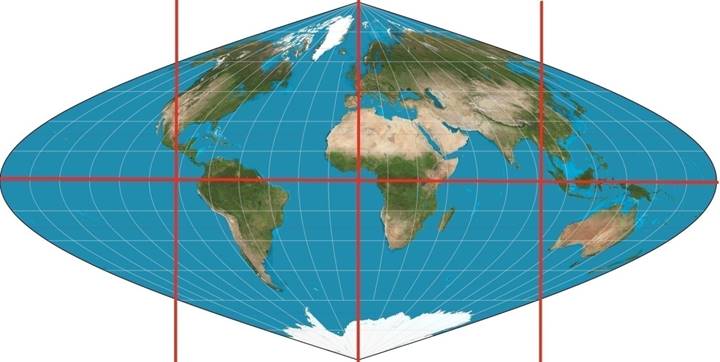 v1 Global Sinusoidal Projection
10           11                  12       13
v2 Regional Sinusoidal Projection
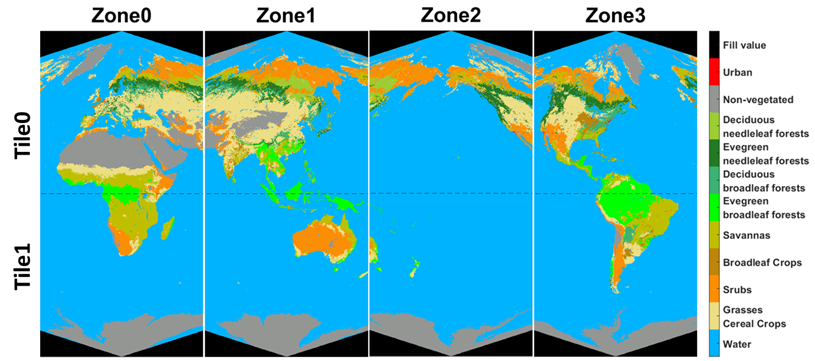 The same # pixels
Some limited oversampling
Almost undistorted compared to global Sin
Can be re-projected in global projection without loss of information
(from Yuri Knyazikhin)
v2: Ancillary MAIACMODIS RTLS
February 2016
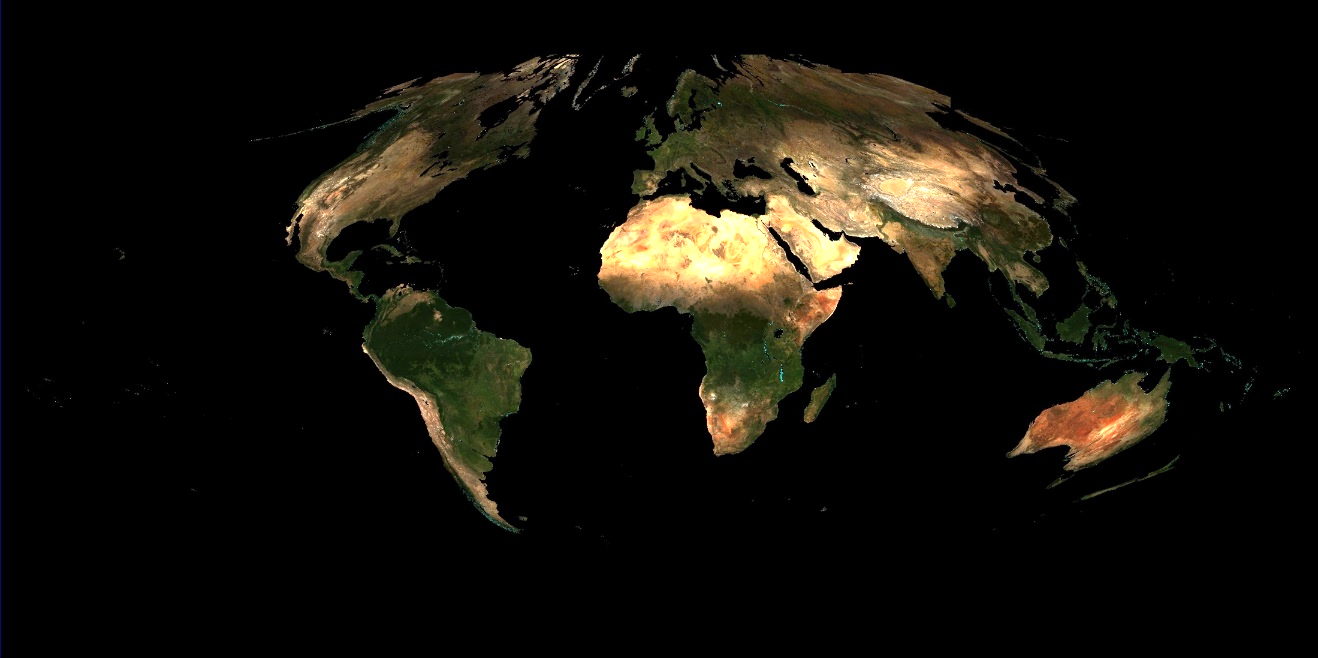 July 2016
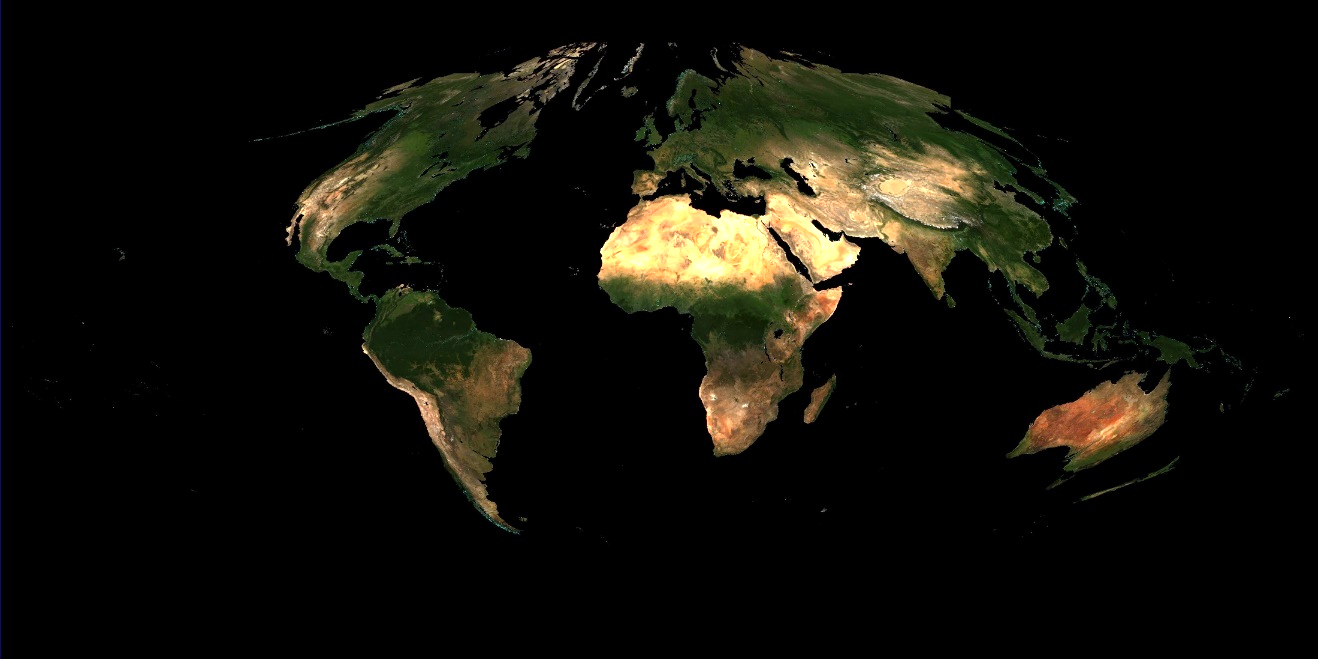 Monthly average surface BRDF for every year in RGB and NIR bands from MAIAC MODIS MCD19A3 product
v2 - Atmospheric Correction: 
Anisotropic vs Lambertian: Absolute Difference  (June 3, 2018)
Anis        Lamb          Red            Green       Blue          NIR        cosSZA
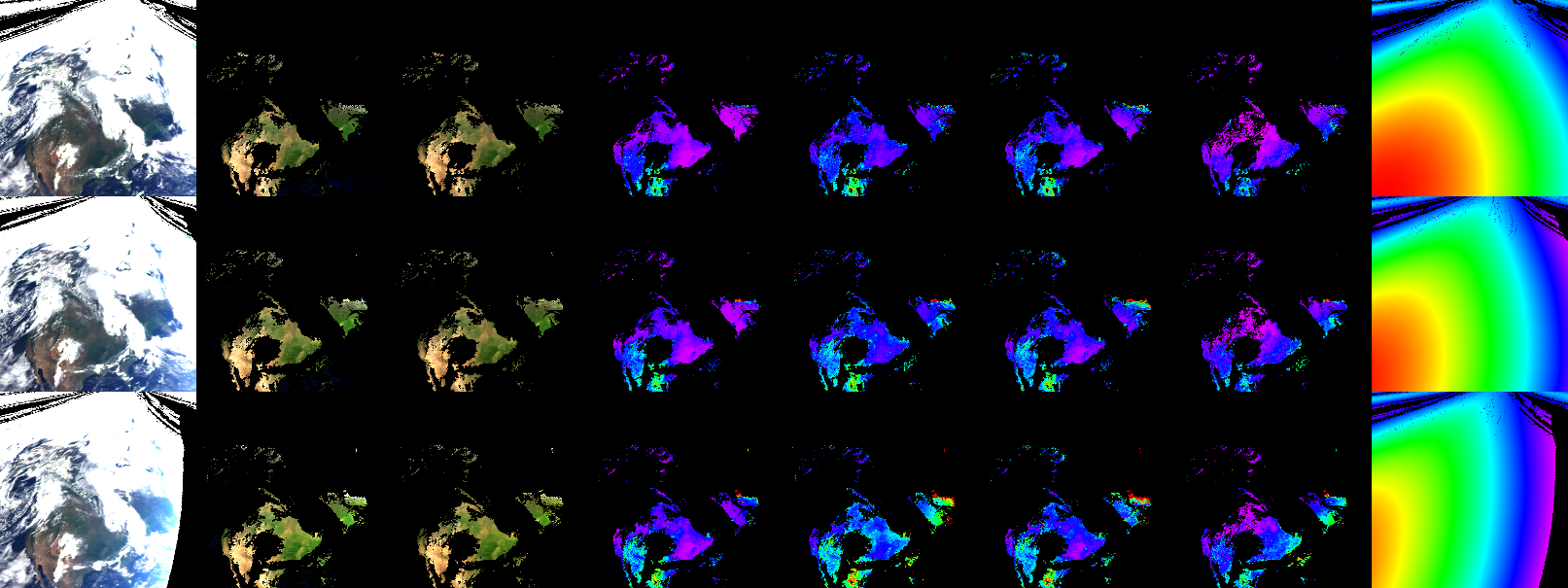 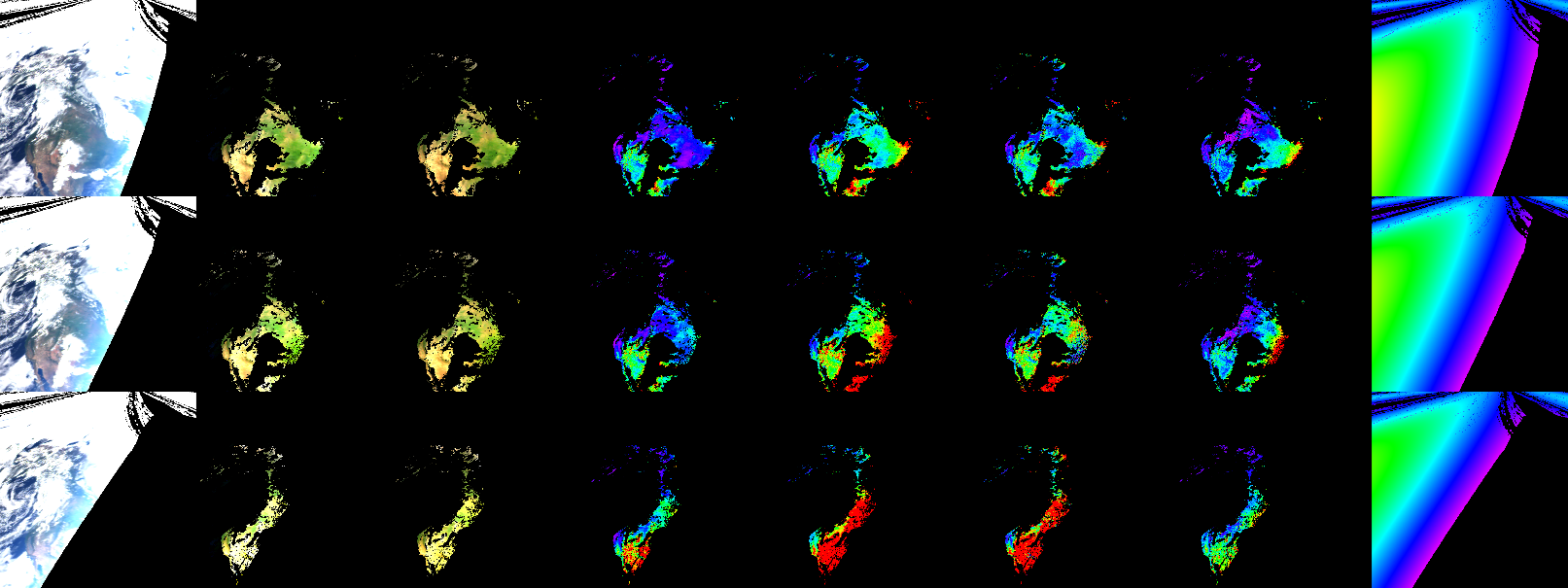 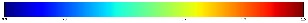 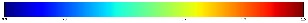 0                        0.05
0.15                     1
v2 - Atmospheric Correction: 
Anisotropic vs Lambertian: Relative Difference (June 3, 2018)
Anis        Lamb          Red            Green       Blue          NIR        cosSZA
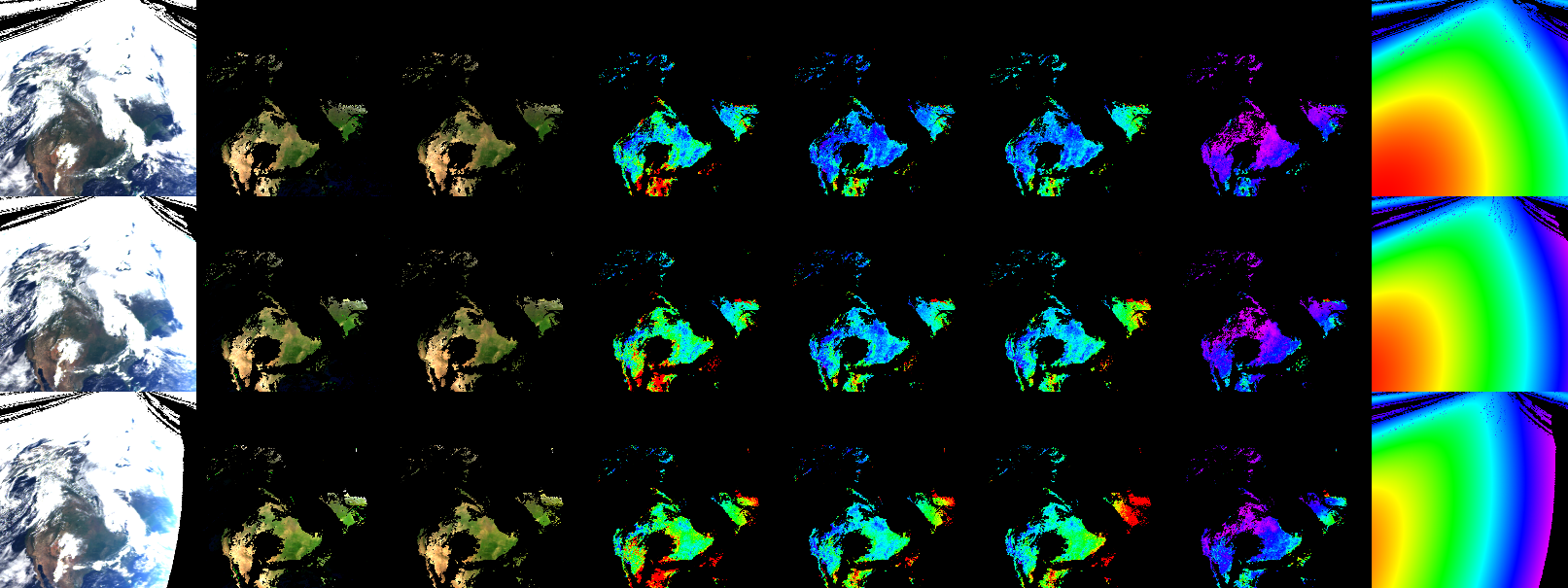 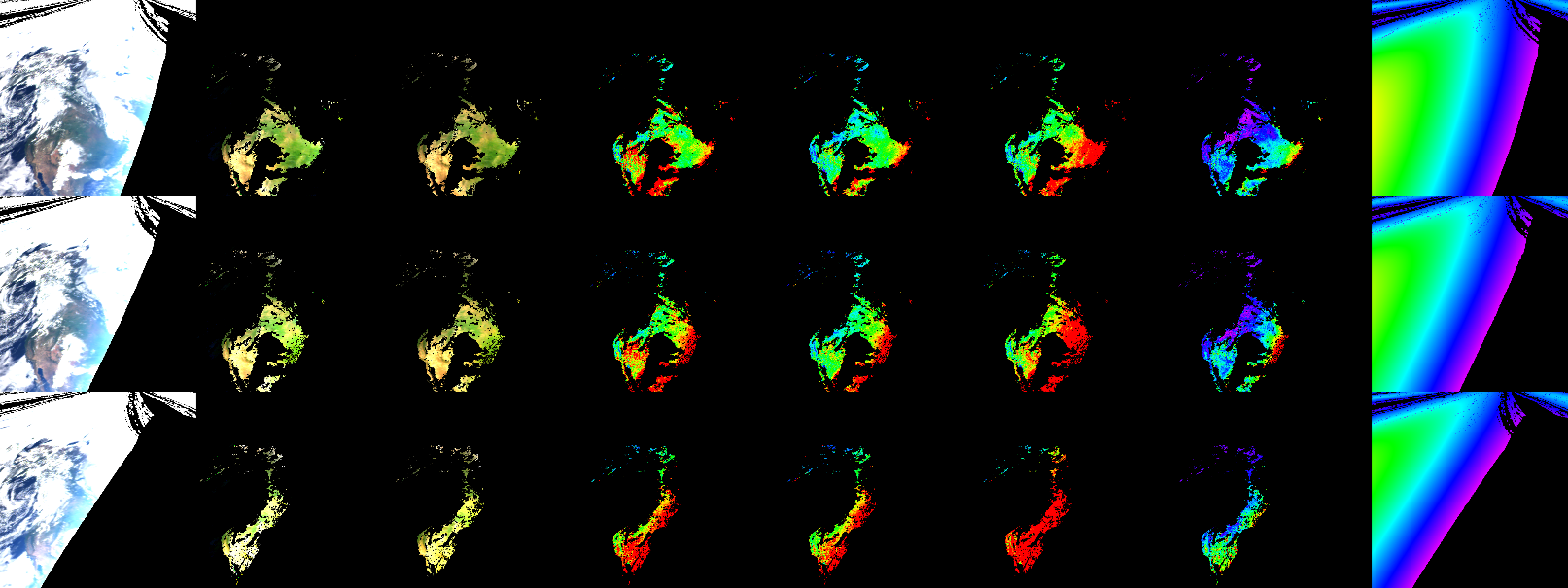 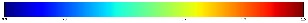 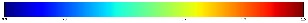 0 - 10%          0 – 25%          0 – 40%            0 – 5%
0.15                     1
V2: Processing over Ocean
Aerosol is modeled by the fine and coarse modes which are mixed using Linear Mixing Method (LMM). The aerosol retrieval gives AOD and FMF (fine mode fraction) at 0.55 um using optimal fit to measurements at 443, 550, 680 and 780nm.
The atmospheric correction then provides water leaving reflectance at 6 bands, 340, 388, 443, 550, 680 and 780nm.
The LMM method is designed to mix the diffuse radiation components (e.g. path radiance, diffuse transmittance) only. In v2, we added a rigorous treatment of the direct spectral transmission improving the total accuracy.
v2: Retrieving AOD and Spectral Absorption
Aerosol absorption is a very important property for both direct and indirect (semidirect) aerosol effects. Uncertainty in aerosol absorption is one of largest sources of uncertainty in climate projections (IPCC 2013).
Knowledge of spectral aerosol absorption is a path to aerosol speciation. For instance, black-organic carbon partitioning for smoke is an essential information for the climate/RB models and for the air quality – epidemiology (health associations) studies. 
TOMS, OMI were the first instruments providing initially qualitative (AI) and later  quantitative (SSA) information on aerosol absorption from pioneering works of Torres et al (Herman et al., 1997; Torres et al., 1998, 2002, 2018; Jethva et al., 2014). UV channels are key.
The baseline OMAERUV algorithm (Torres et al., 2007) retrieves AOD-SSA from 2 channels 340-388nm assuming spectral dependence of absorption. Because of aerosol height sensitivity, it is reported for several heights (0, 1.5, 3, 6, 10 km). Later versions use ancillary information on spectral absorption (AERONET) and regional-seasonal height (CALIOP CALLIPSO) (Torres et al., 2013). 
v2 algorithm: 
Absorbing smoke and dust aerosols detection using AI (340-388);
New AOD-refIM-AAE retrieval using Levenberg-Marquart optimal fit of 340, 388, 443 and 680nm. Absorption model: k= k0 (/ 0)-b for < 0 , where 0 = 680nm;
Real refIM and size distribution are fixed. The results are reported for Ha=1 and 4km.
Biomass Burning: NA, 2018
August 17, 2018
TOA             AI                 AOD          AODLM           SSA443          AAE               k
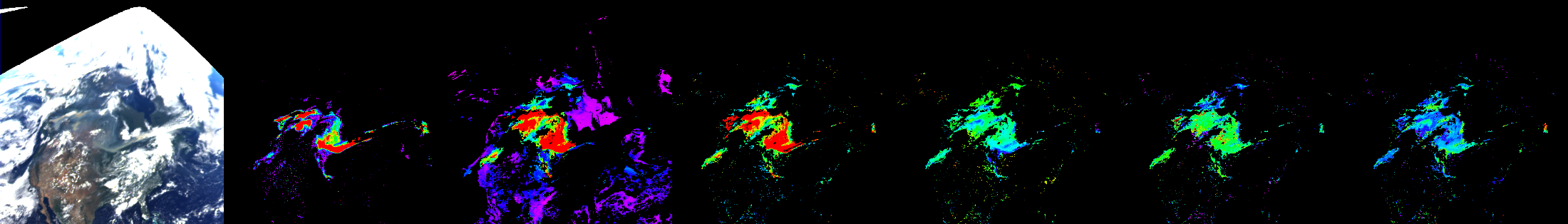 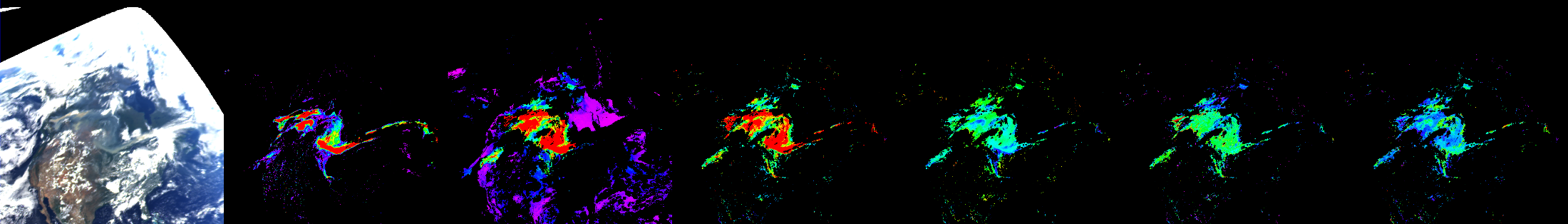 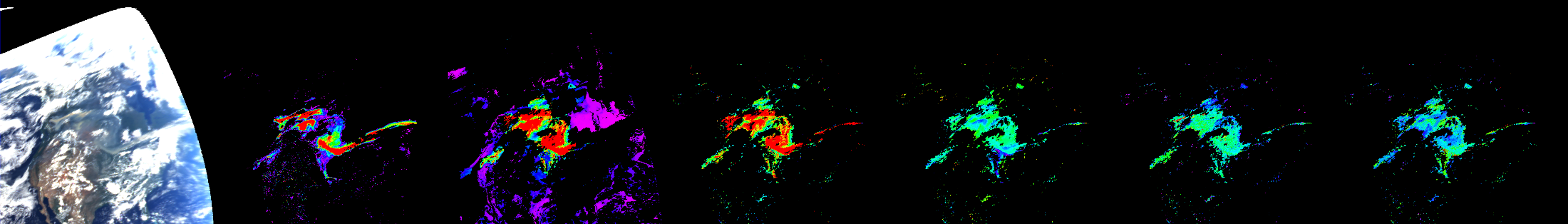 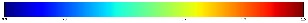 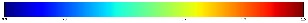 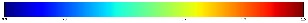 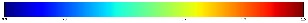 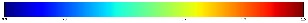 2                   6
0                    4
0.           0.016
0                   2
0.85             1
Effect of Aerosol Height
TOA          AI           AOD1km   SSA1km    SSA4km    AAE1km     AAE4km       k1km       k4km
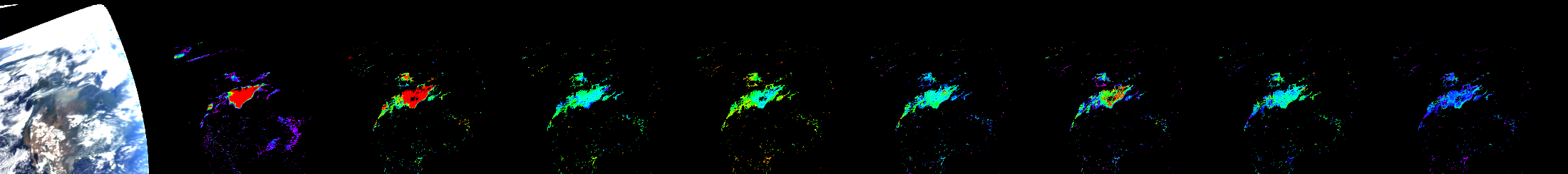 Aug-15-2018
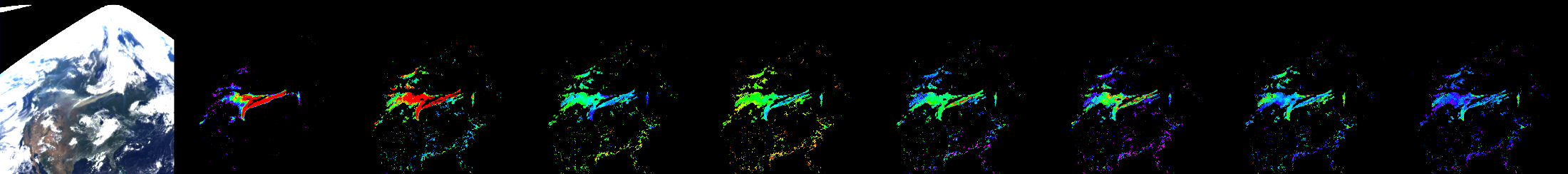 Aug-16-2018
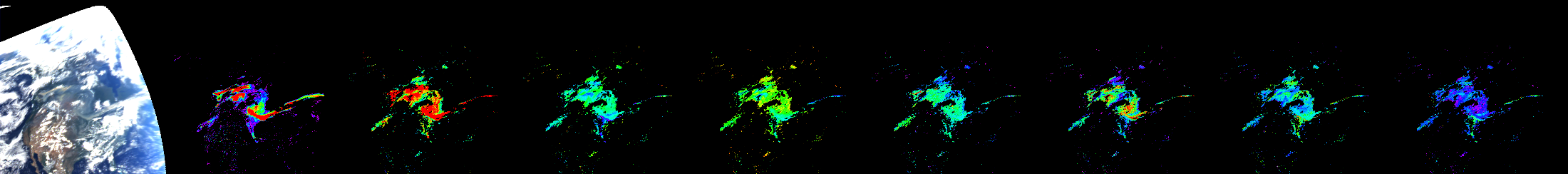 Aug-17-2018
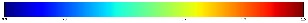 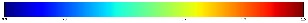 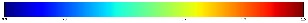 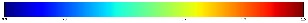 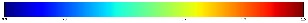 0                    4
0.           0.016
2                   6
0                   2
0.85             1
Retrieved aerosol absorption is lower for elevated aerosols (as it should be). 
Knowledge of height is important for interpretation: an apparent increase of AAE and decrease of refIM (k) for elevated layer would point to more organic carbon and less black carbon in aerosol particles.
AOD Validation: NA, 2018
All sites (114)
Excluded 11 bright surface sites (103)
w/ LevMar
w/o LevMar
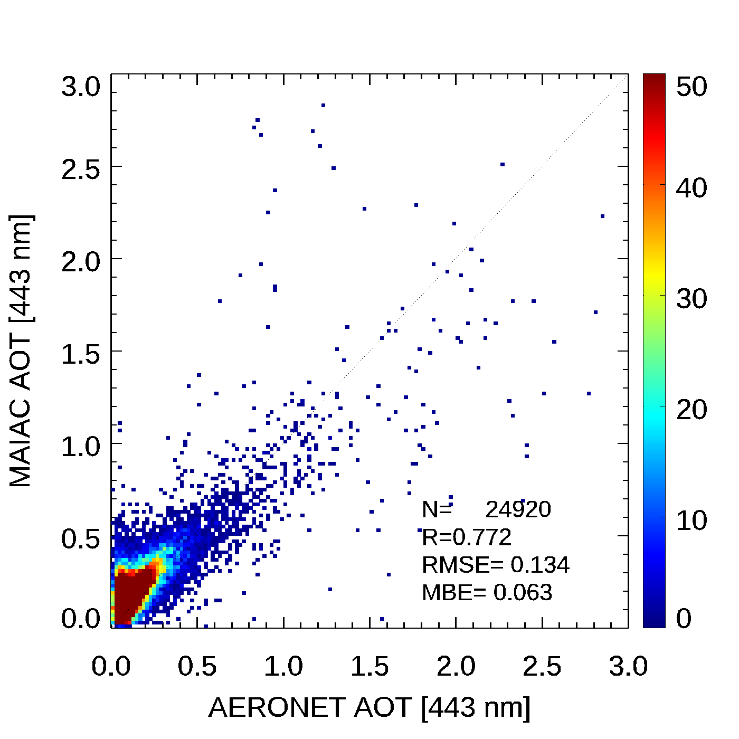 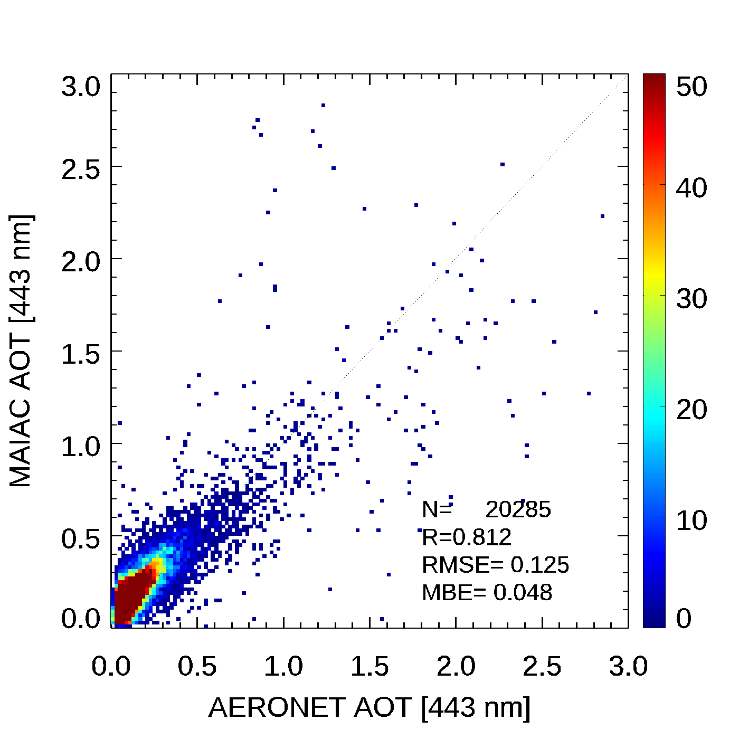 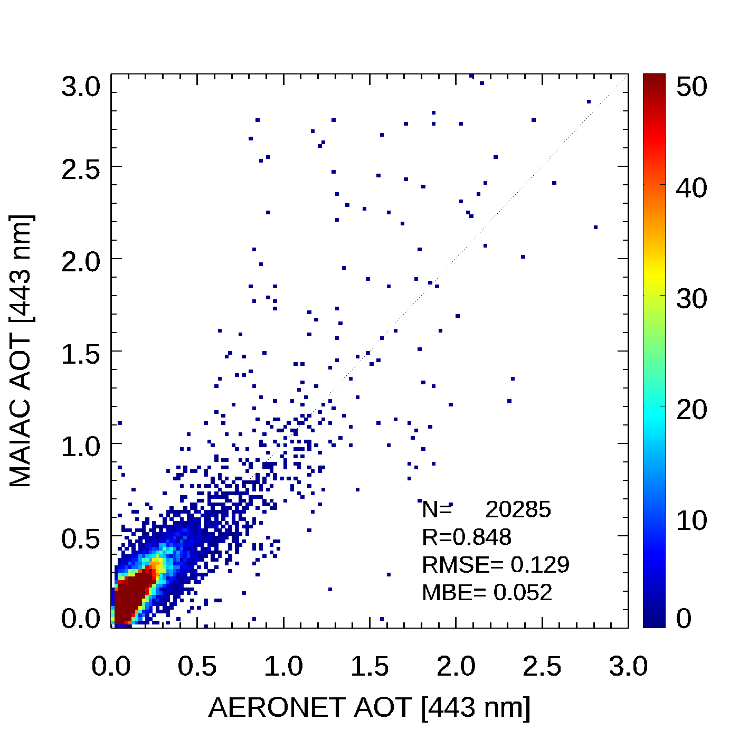 Excluded sites: Bakersfield; Goldstone; KeyBiscayne; Neon_ONAQ; Railroad Valley; Sandila_NM_PSEL; TableMountain_CA; Tucson; UACJ_UNAM_ORS, White_Sands_HELSTF, Yuma
AOD Validation: NA-SA, v1 vs v2
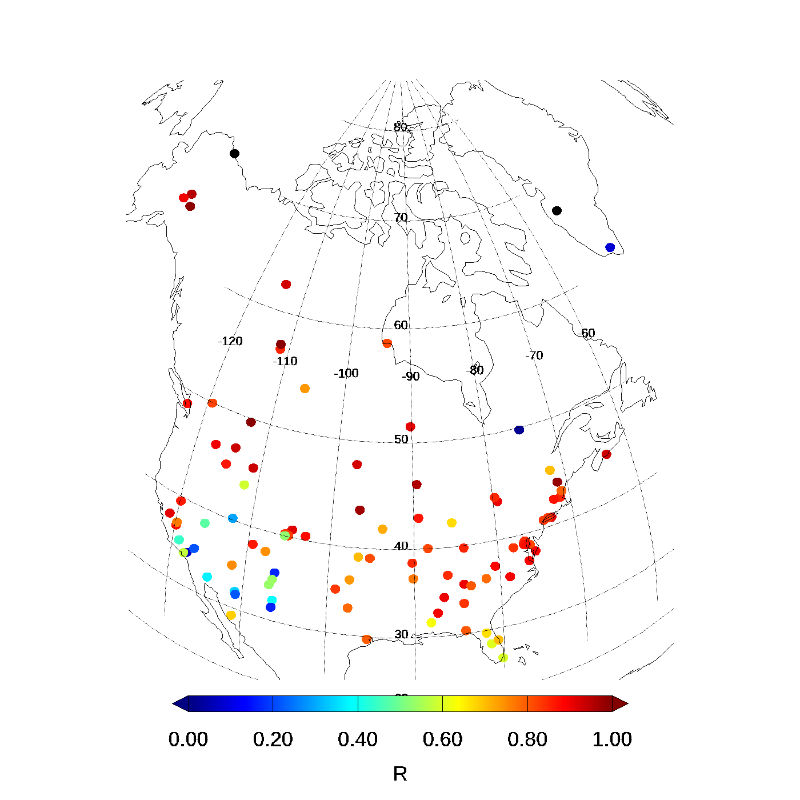 v1
v2
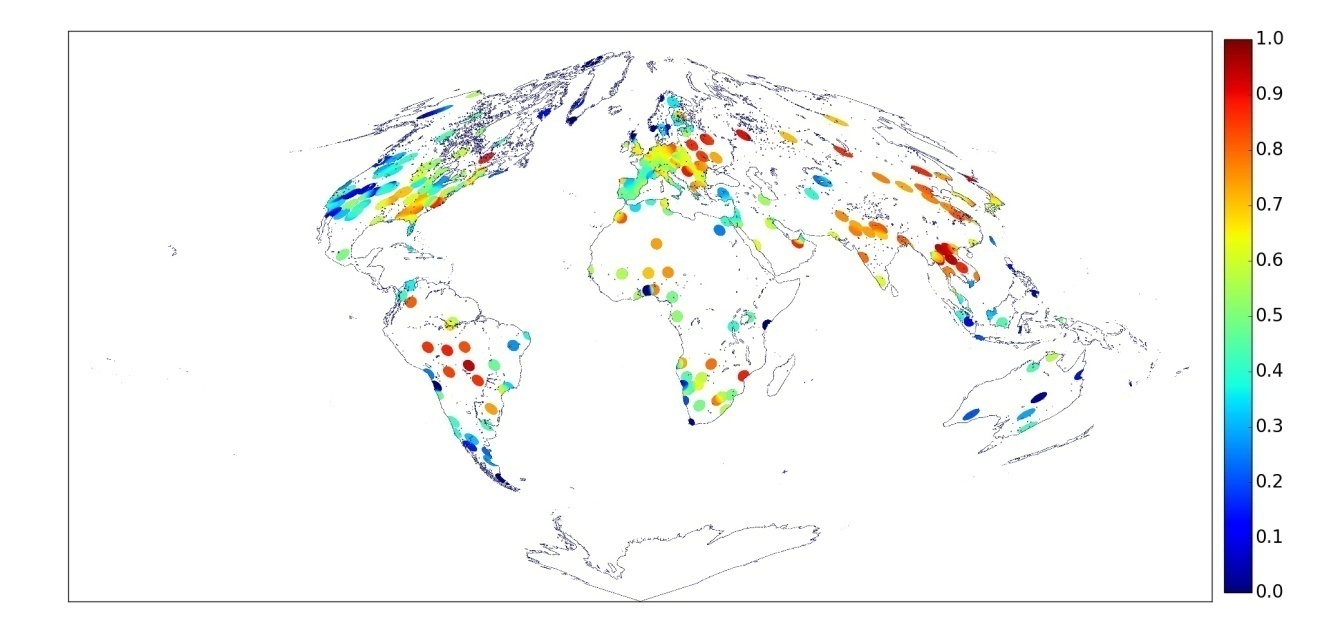 Significant
improvement
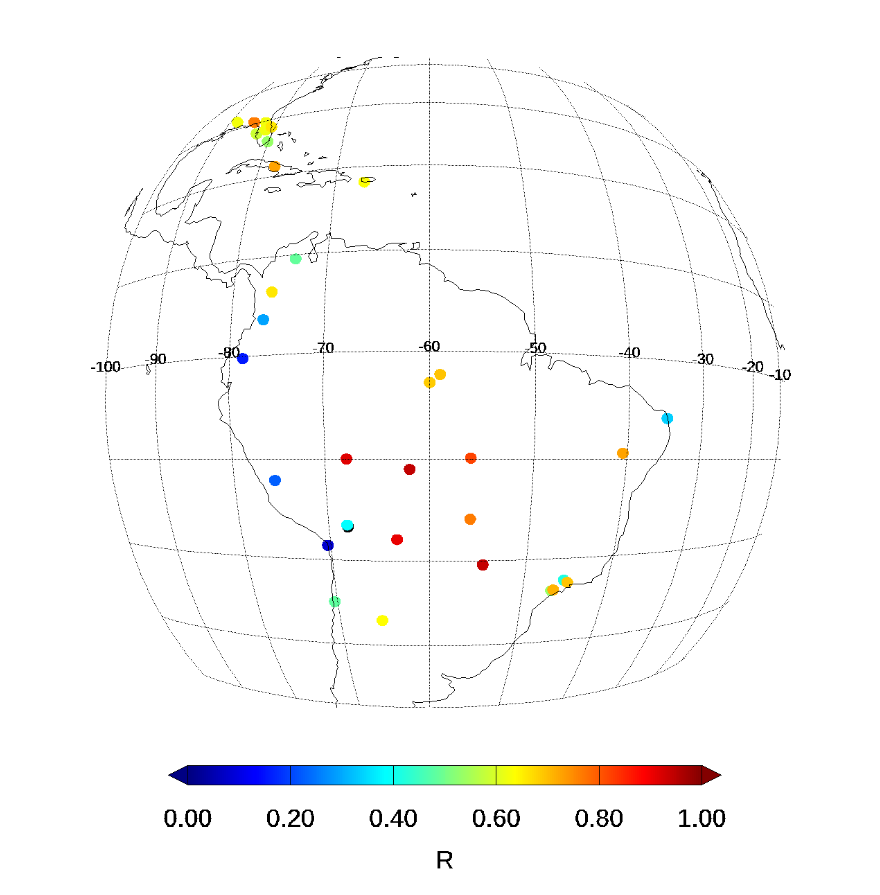 SSA443 Validation: NA, 2018
MAIAC AOT > 0.6, AERONET AOT > 0.6
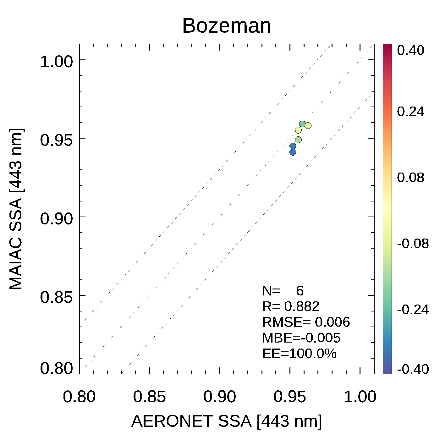 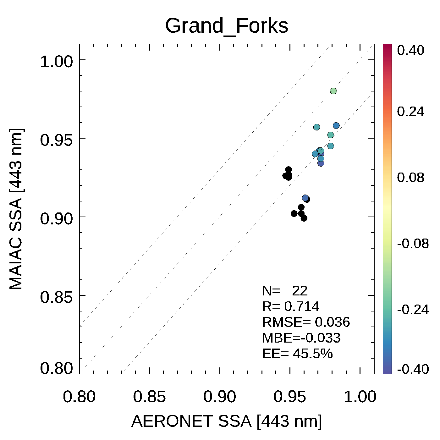 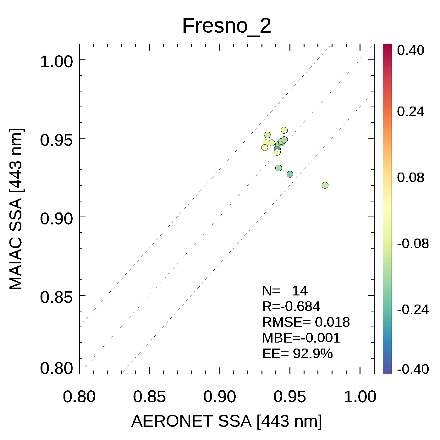 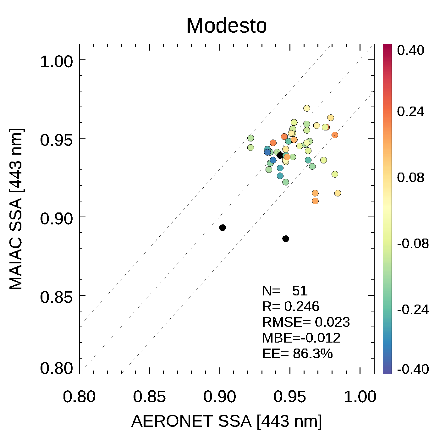 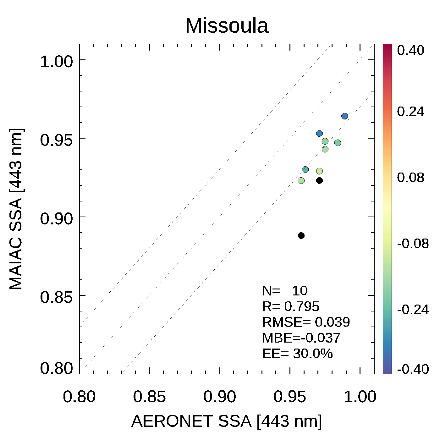 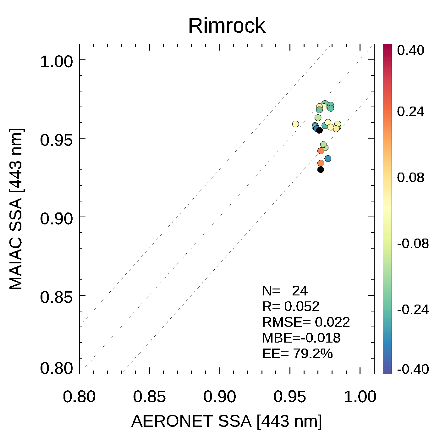 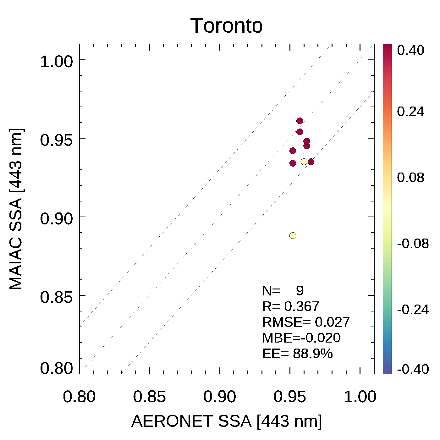 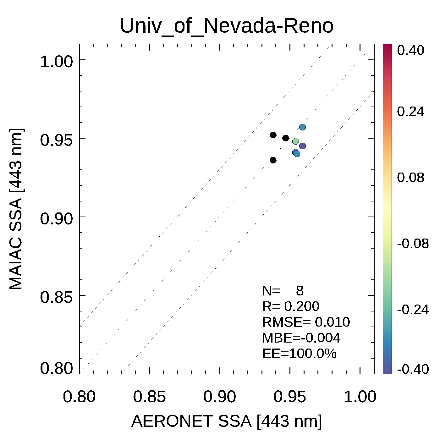 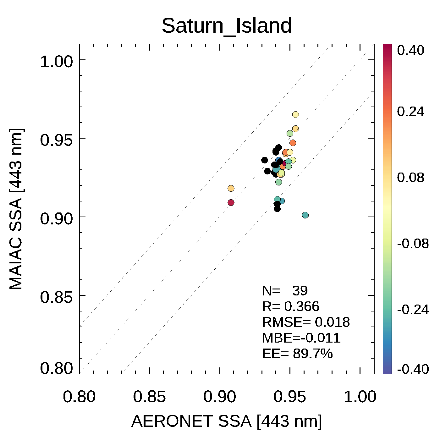 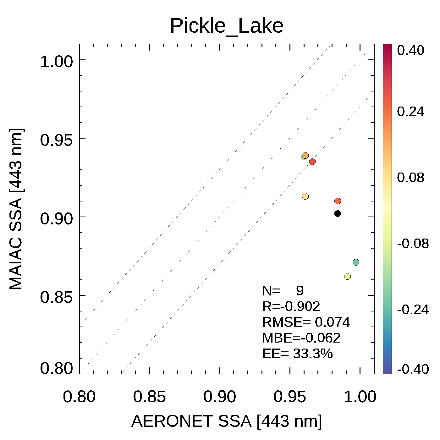 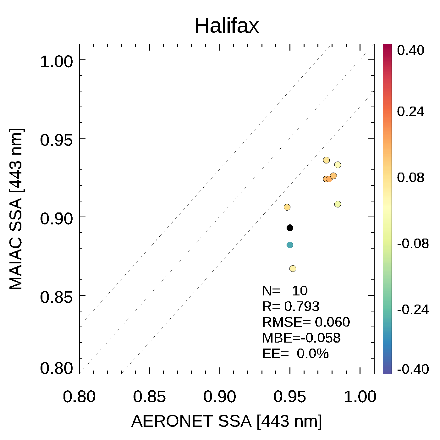 Used SSA for Ha=1km
Mineral Dust, 2018
AOD Validation: Africa, v1 vs v2
v2
v1
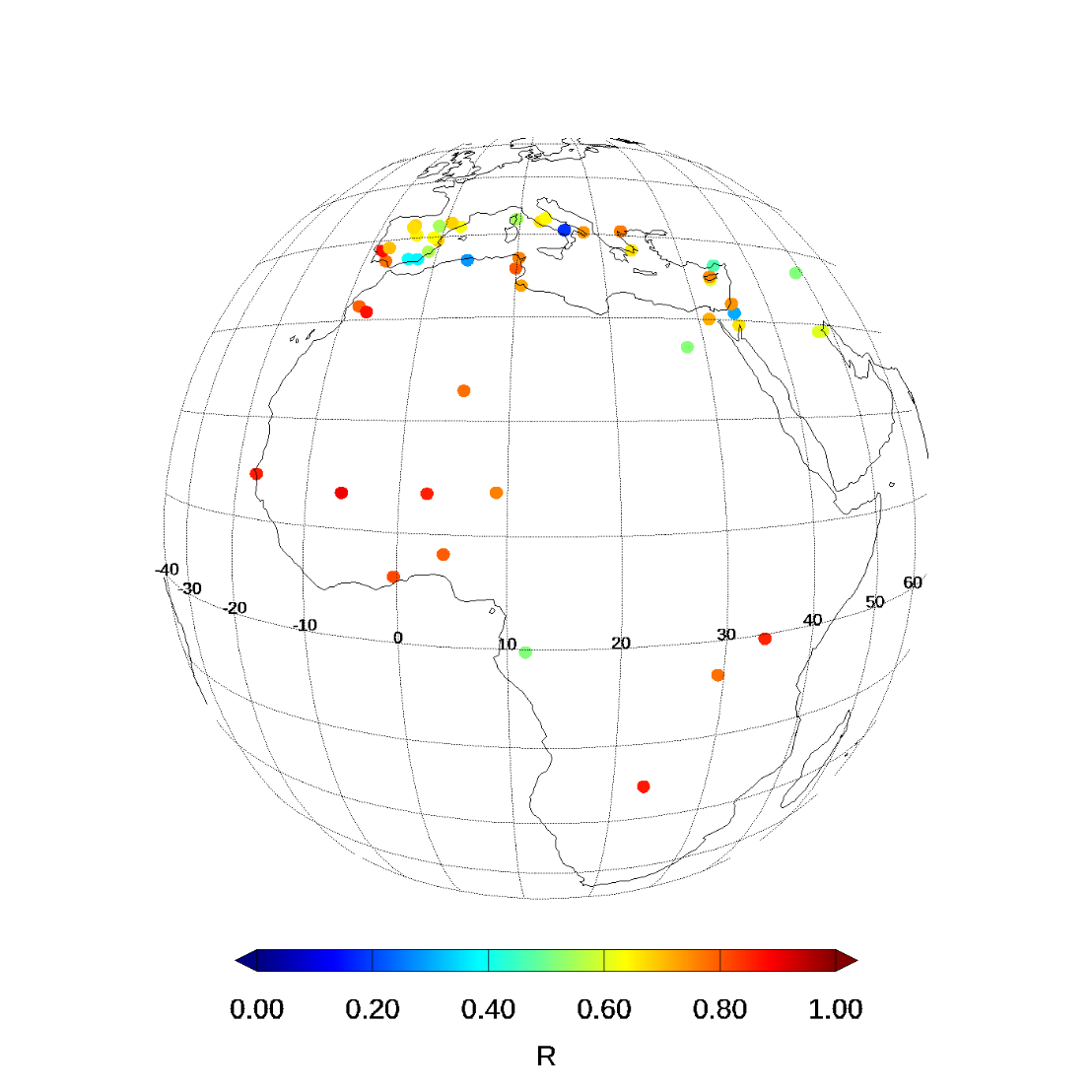 improvement
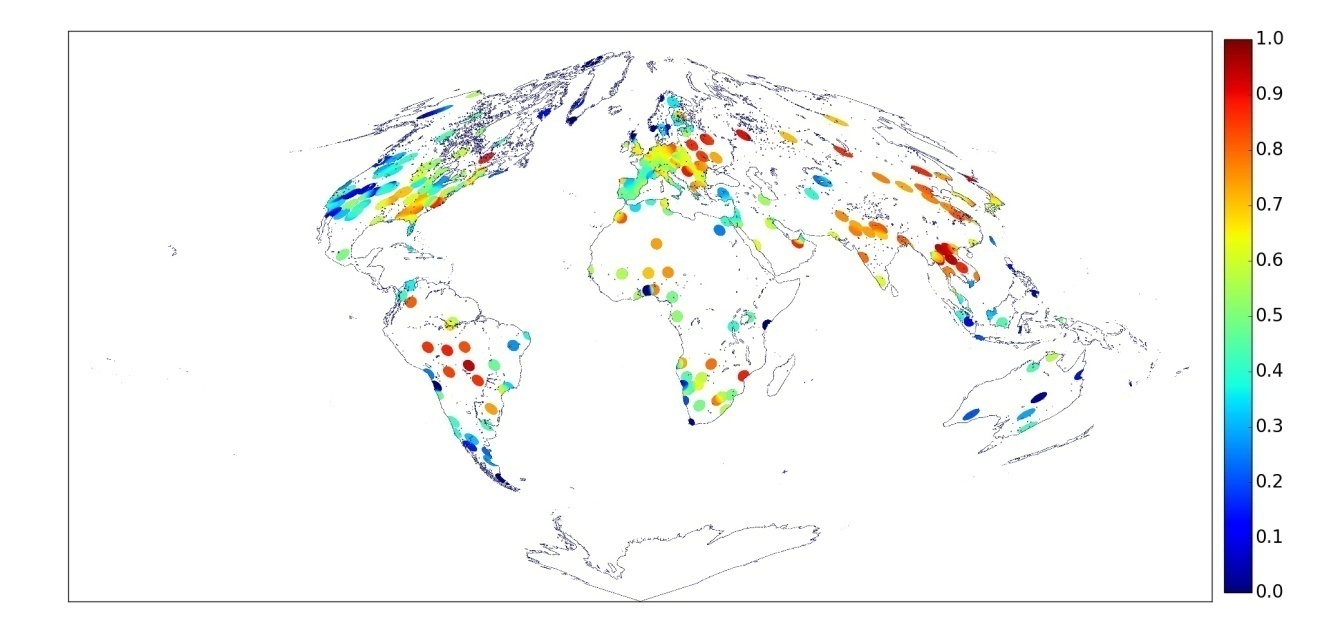 SSA443 Validation: 2018
MAIAC AOT > 0.6
AERONET AOT > 0.4
MAIAC AOT > 0.6
AERONET AOT > 0.6
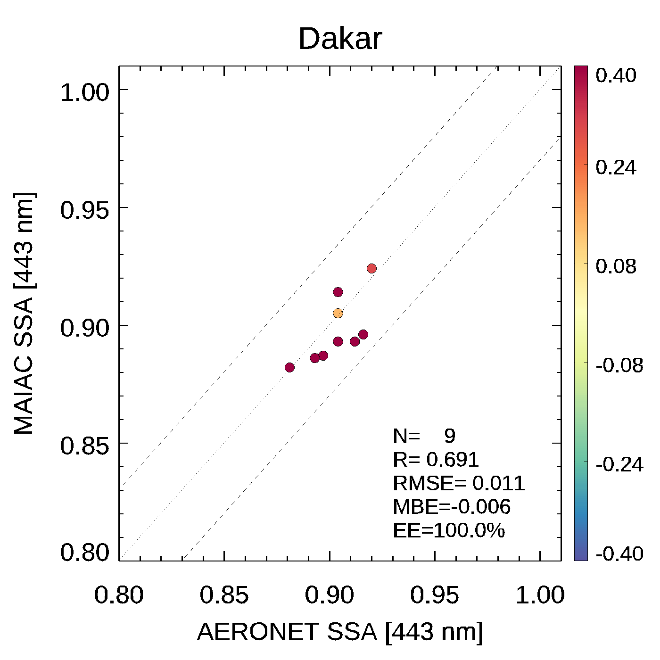 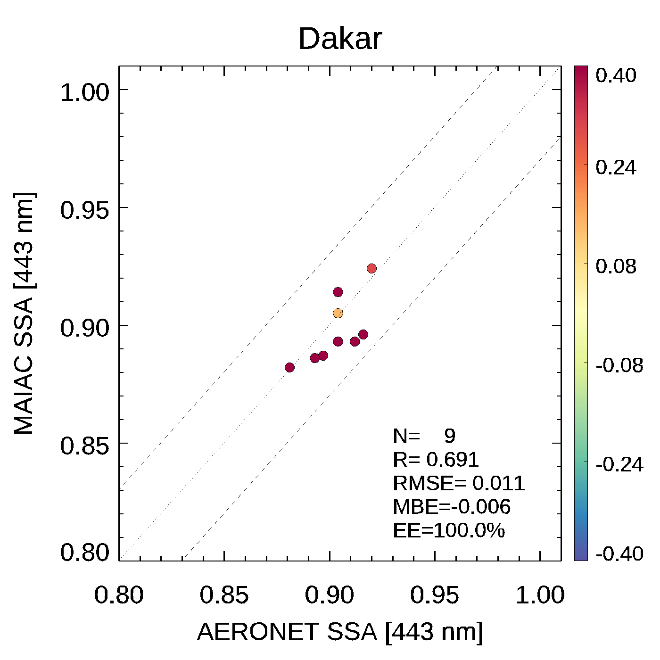 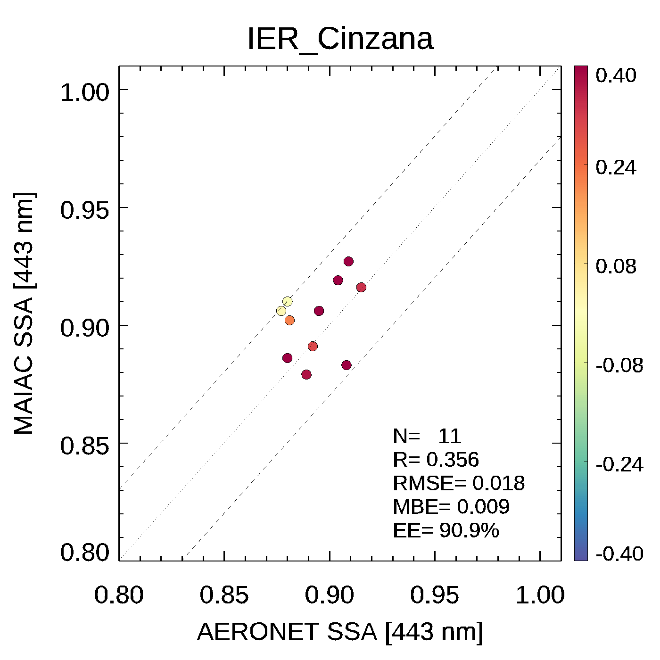 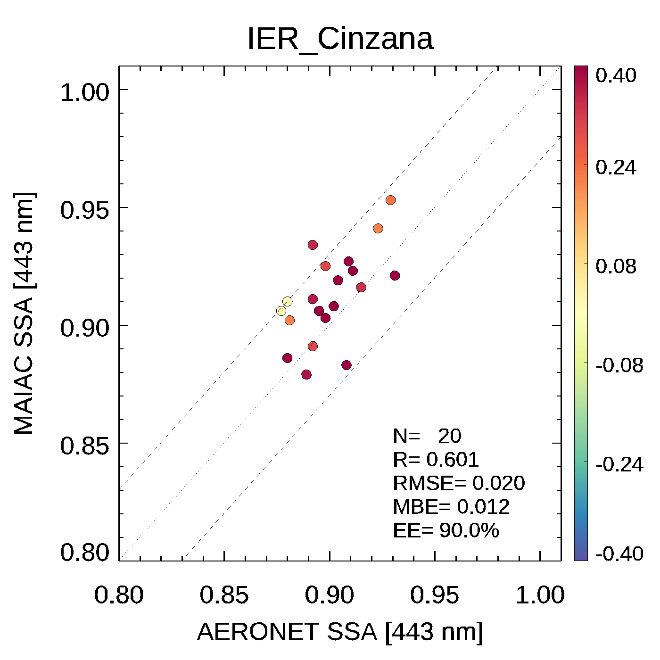 SSA443 Validation: 2018
MAIAC AOT > 0.6
AERONET AOT > 0.4
MAIAC AOT > 0.6
AERONET AOT > 0.6
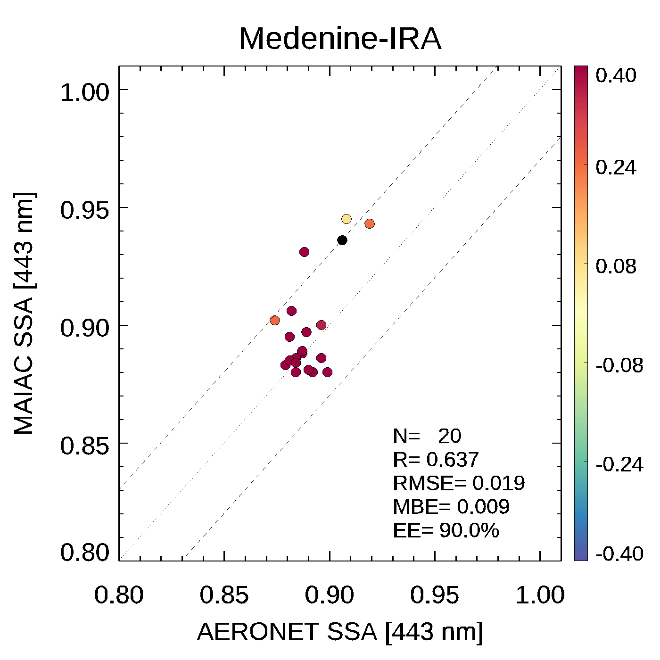 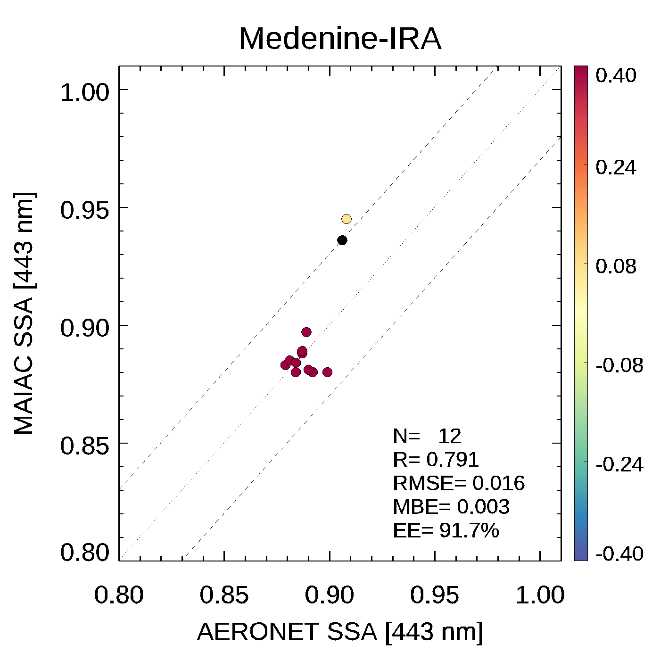 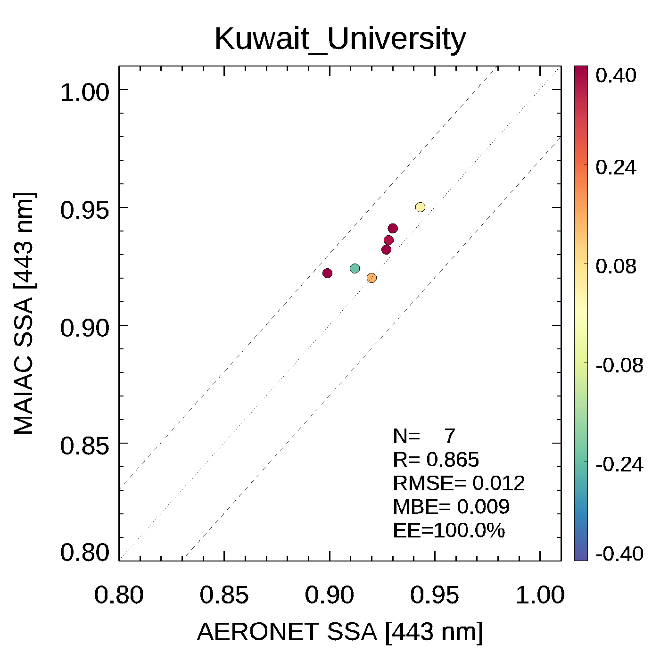 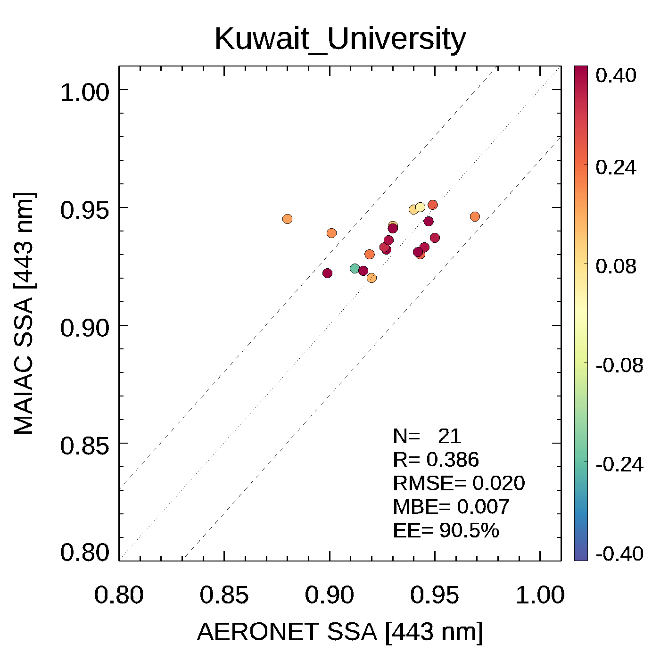 SSA443 Validation: 2018
MAIAC AOT > 0.6
AERONET AOT > 0.4
MAIAC AOT > 0.6
AERONET AOT > 0.6
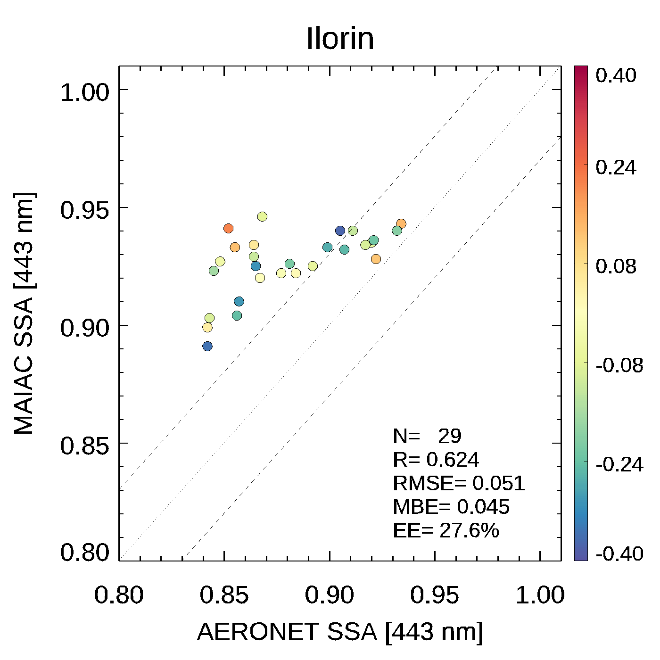 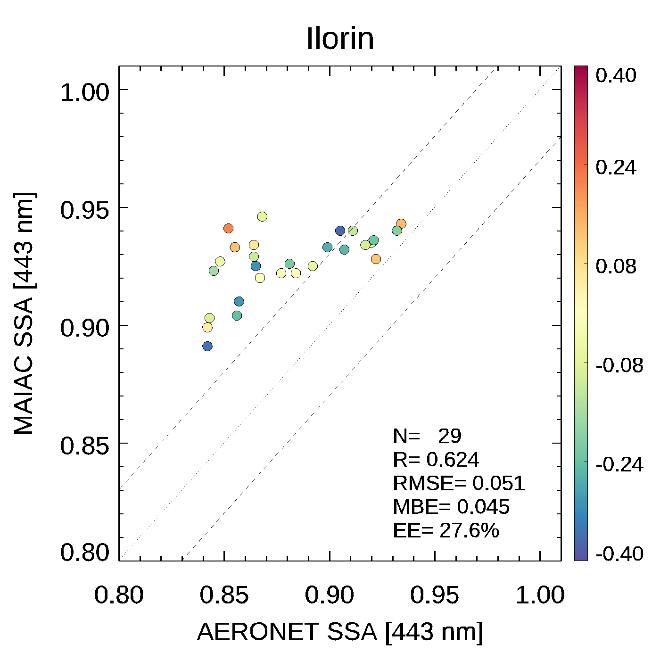 Mixture of Dust and Biomass Burning
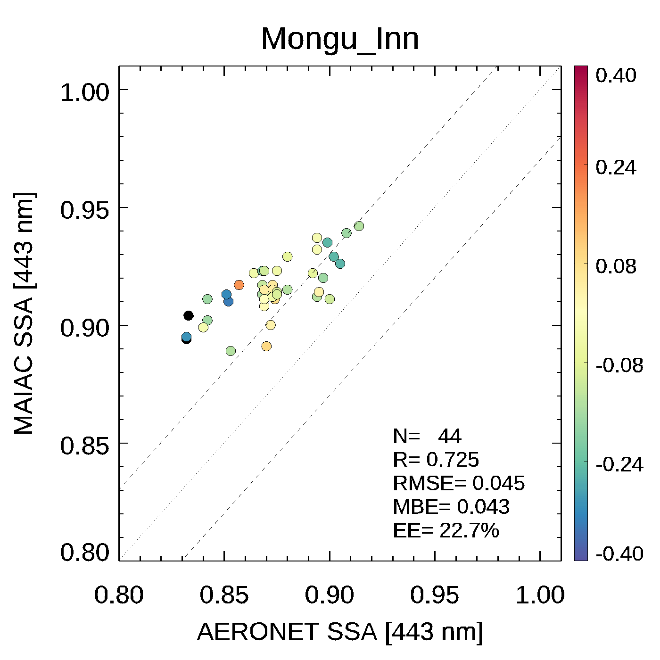 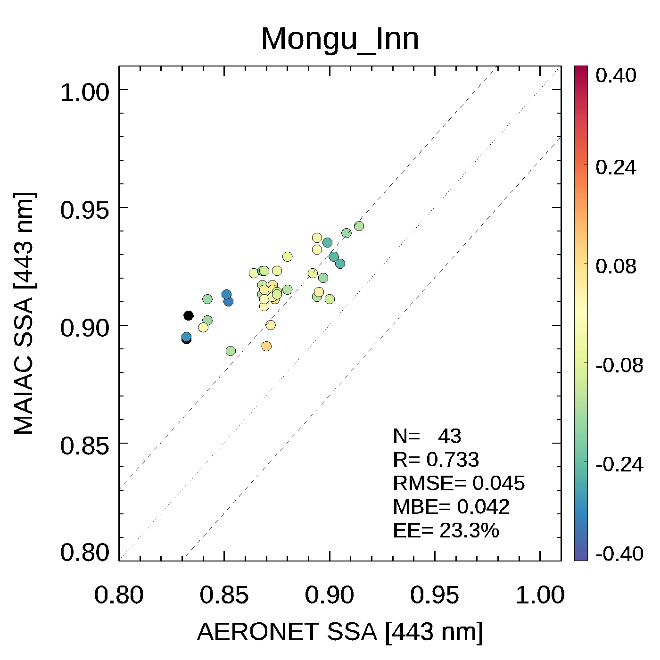 Biomass Burning
SSA443 Validation: 2018
MAIAC AOT > 0.6
AERONET AOT > 0.4
MAIAC AOT > 0.6
AERONET AOT > 0.6
No MAIAC constraint
AERONET AOT < 0.2
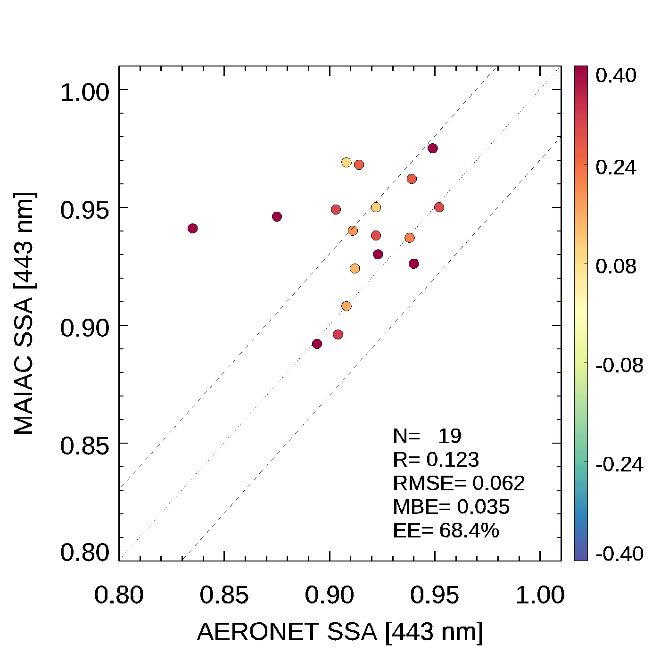 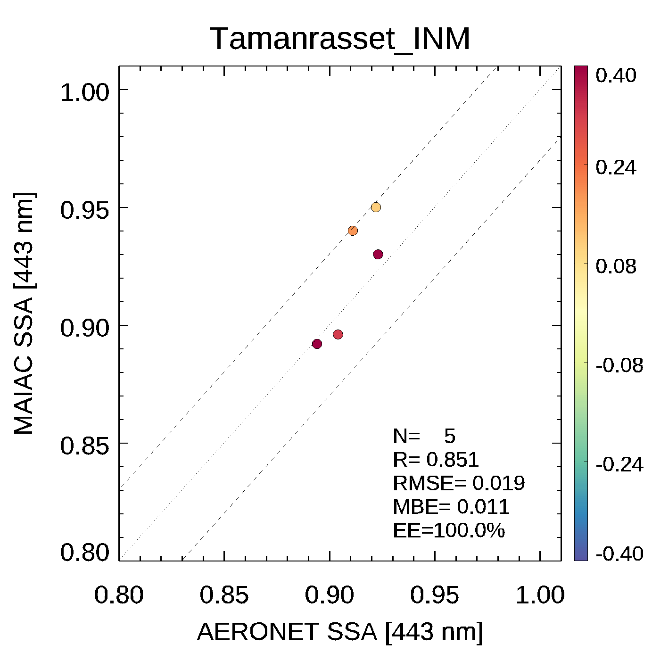 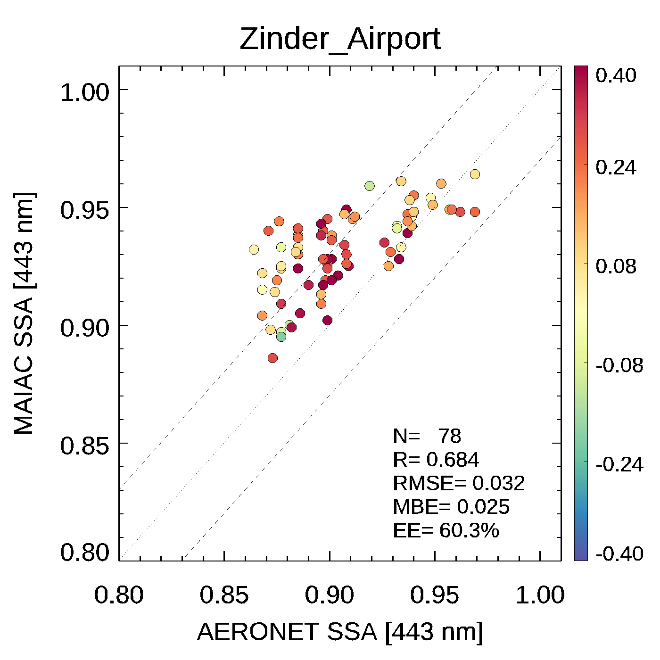 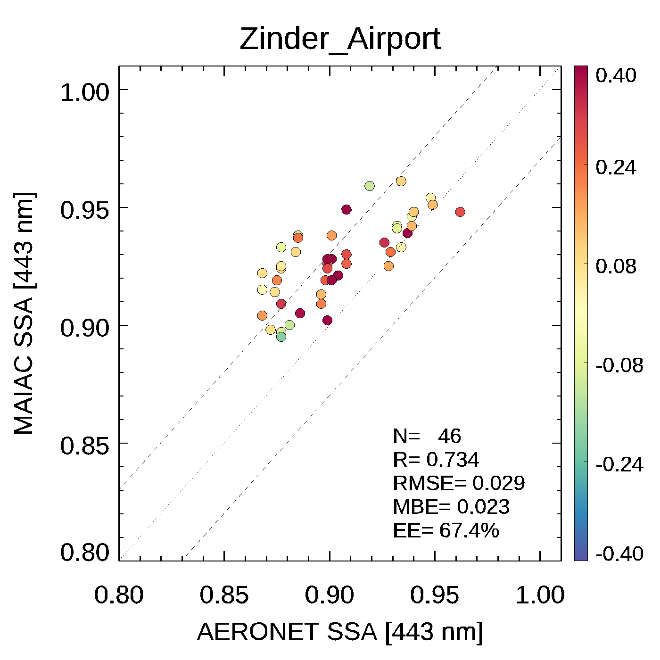 Dust SSA443 Validation: 2018
MAIAC AOT > 0.6
AERONET AOT > 0.6
Total
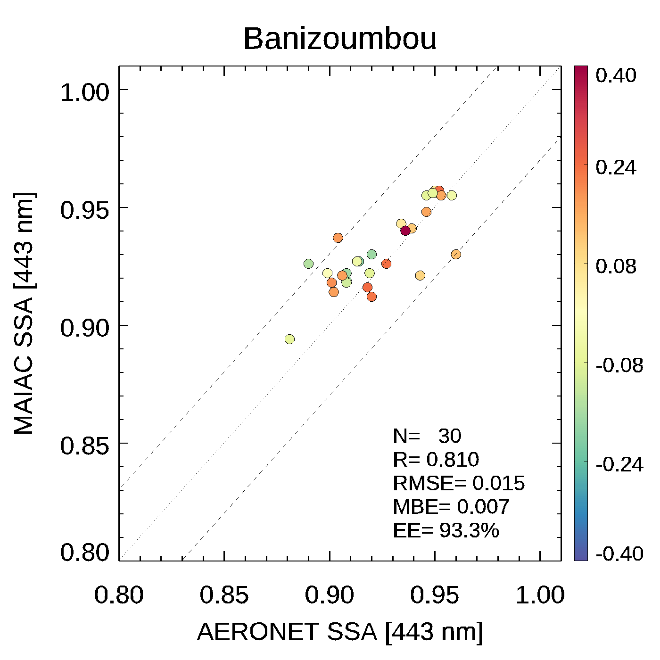 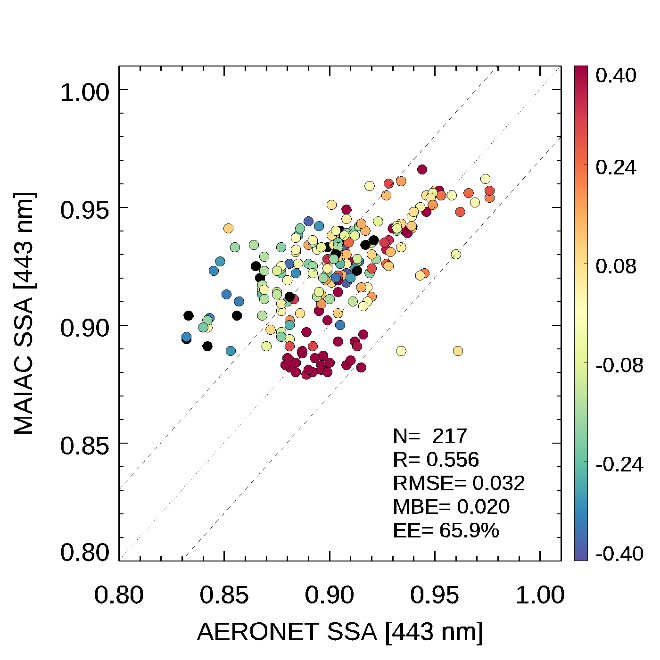 MAIAC AOT > 0.6
AERONET AOT > 0.6
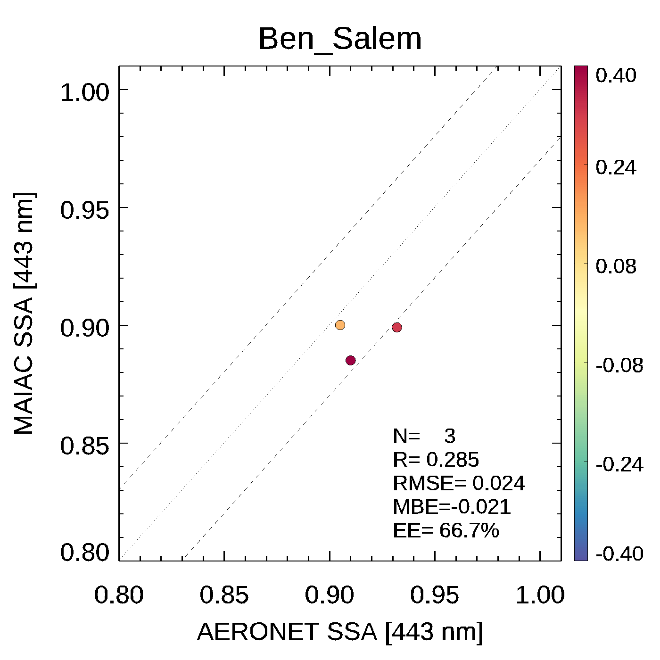 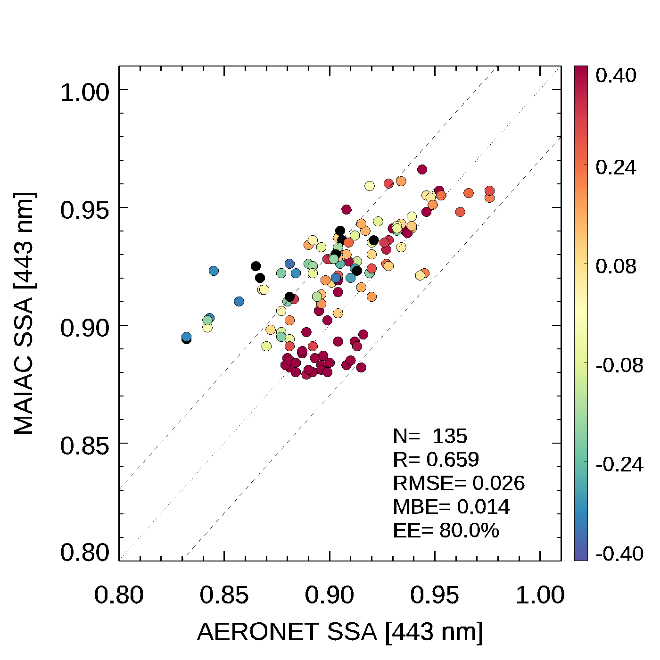 MAIAC AOT > 0.8
AERONET AOT > 0.6
Dust Sources: Different Absorption
AI                AOD443            SSA443               AAE                  k0
Jan-1-2018
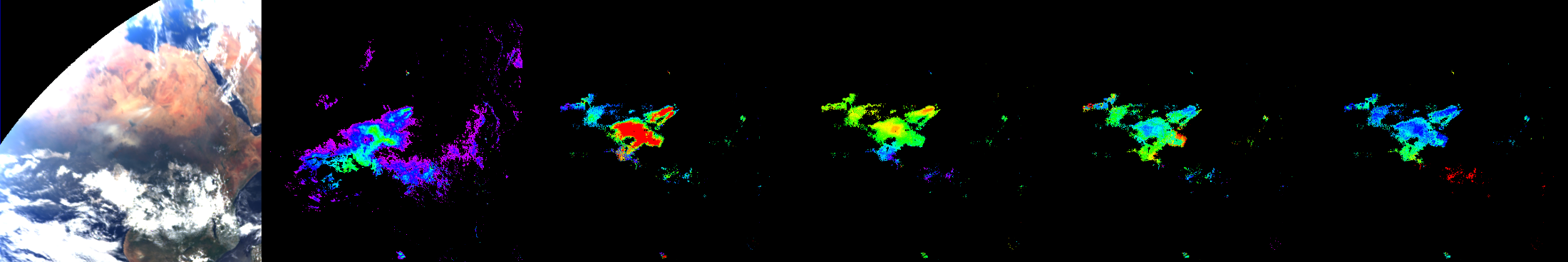 Mar-30-2018
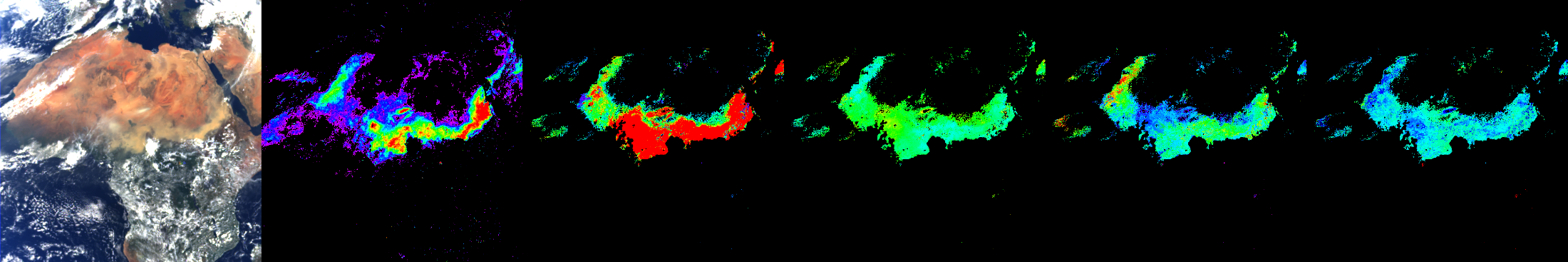 May-29-2018
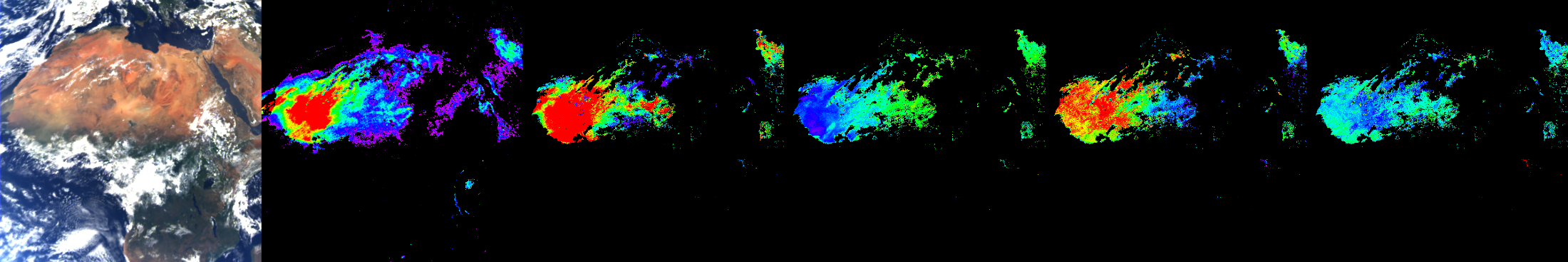 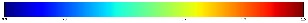 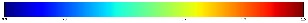 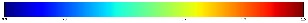 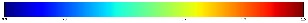 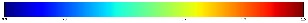 0.85        0.98
0                4
DOY-166-2018
0.         0.003
0               2.
2                6.
Conclusions
MAIAC v2 is entering re-processing
MAIAC v2 features: 
Anisotropic atmospheric correction which is important in the EPIC’s backscattering sun-view geometry;
Improved aerosol retrievals vis-a-vis v1
New joint retrieval of AOD and spectral absorption
Near term plans:
2-3 publications in preparation
Compare with other sources and make global analysis of absorption data from EPIC
Study possibility of simultaneous aerosol height retrieval by adding A, B O2-bands
(Back up)

IPCC: Climate Change 2013: The Physical Science Basis. Contribution of Working Group I to the Fifth Assessment Report of the Intergovernmental Panel on Climate Change, edited by: Stocker, T. F., Qin, D., Plattner, G. K., Tignor, M., Allen, S. K., Boschung, J., Nauels, A., Xia, Y., Bex, V., and Midgley, P. M., Cambridge University Press, Cambridge, United Kingdom and New York, NY, USA, 1535 pp., doi:10.1017/CBO9781107415324, 2013.

Herman, J. R., Bhartia, P. K., Torres, O., Hsu, C., Seftor, C., & Celarier, E. (1997). Global distribution of UV‐absorbing aerosols from Nimbus 7/TOMS data. Journal of Geophysical Research: Atmospheres, 102(D14), 16911-16922.

Torres, O., Bhartia, P. K., Herman, J. R., Ahmad, Z., & Gleason, J. (1998). Derivation of aerosol properties from satellite measurements of backscattered ultraviolet radiation: Theoretical basis. Journal of Geophysical Research: Atmospheres, 103(D14), 17099-17110.

Torres, O., Herman, J. R., Bhartia, P. K., & Sinyuk, A. (2002). Aerosol properties from EP-TOMS near UV observations. Advances in Space Research, 29(11), 1771-1780.

Jethva, H., Torres, O., & Ahn, C. (2014). Global assessment of OMI aerosol single‐scattering albedo using ground‐based AERONET inversion. Journal of Geophysical Research: Atmospheres, 119(14), 9020-9040.

Torres, O., Bhartia, P. K., Jethva, H., & Ahn, C. (2018). Impact of the ozone monitoring instrument row anomaly on the long-term record of aerosol products. Atmospheric Measurement Techniques, 11(5), 2701.

Torres, O., Tanskanen, A., Veihelmann, B., Ahn, C., Braak, R., Bhartia, P. K., ... & Levelt, P. (2007). Aerosols and surface UV products from Ozone Monitoring Instrument observations: An overview. Journal of Geophysical Research: Atmospheres, 112(D24).

Torres, O., Ahn, C., & Chen, Z. (2013). Improvements to the OMI near-UV aerosol algorithm using A-train CALIOP and AIRS observations. Atmospheric Measurement Techniques, 6(11), 3257-3270.